Trees, People and the Built Environment1st April 2014
Dr William Bird MBE
CEO Intelligent Health and GP
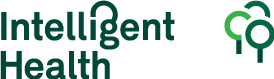 Mankind has evolved well
If we take an hour to equal 1000 years then four days is 100,000 years; the time from  the origin of mankind to today.
80 seconds ago
4 hours  ago
10 hours ago
9 minutes ago
4 Days ago
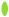 100,000 yrs ago
Hunter gatherers
10,000 yrs ago
Agriculture
Technology
industrialisation
4000 yrs civilisation
[Speaker Notes: If you had developed a computer programme solidly for 4 days and 4 nights and was given 9 minutes to change the entire system you would have a laugh.]
Causes of Stress and Free Radicals
People
Place
Purpose
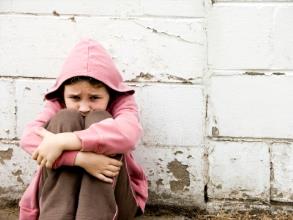 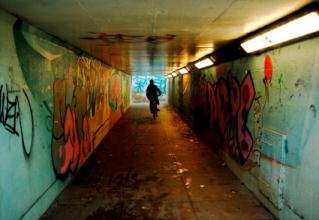 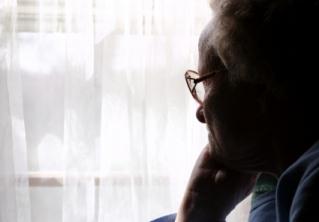 Chronic Stress
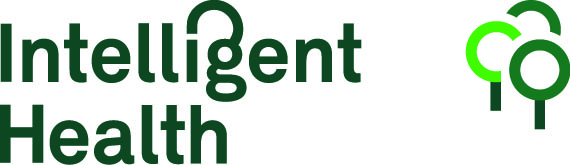 Causes of Stress and Free Radicals
People
Place
Purpose
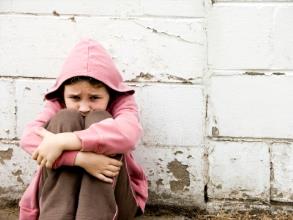 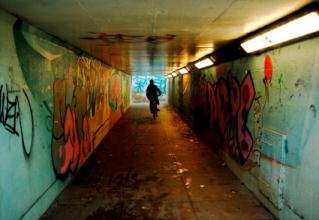 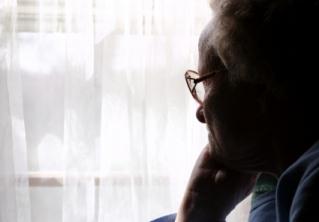 Chronic Stress
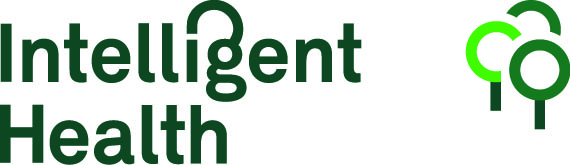 Place
“Better health and wellbeing can be achieved by promoting recreation, access, understanding and enjoyment of the natural environment. All form part of our purpose.”
    Natural England (UK Government)
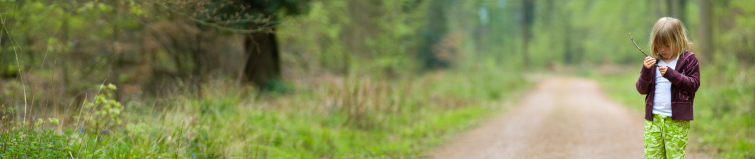 [Speaker Notes: Its where we started and where we will end up. The bit in the middle is where we are now.]
Causes of Stress and Free Radicals
People
Place
Purpose
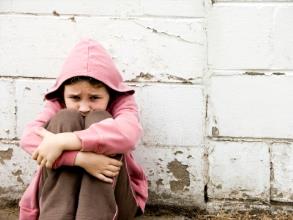 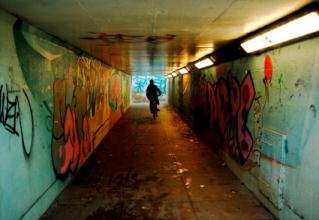 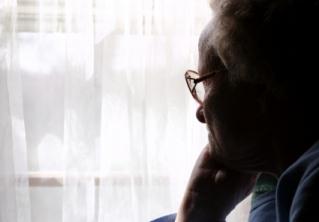 Chronic Stress
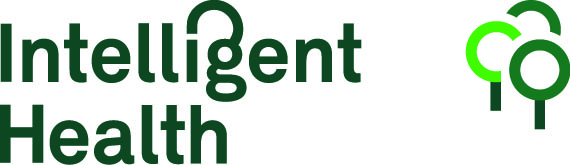 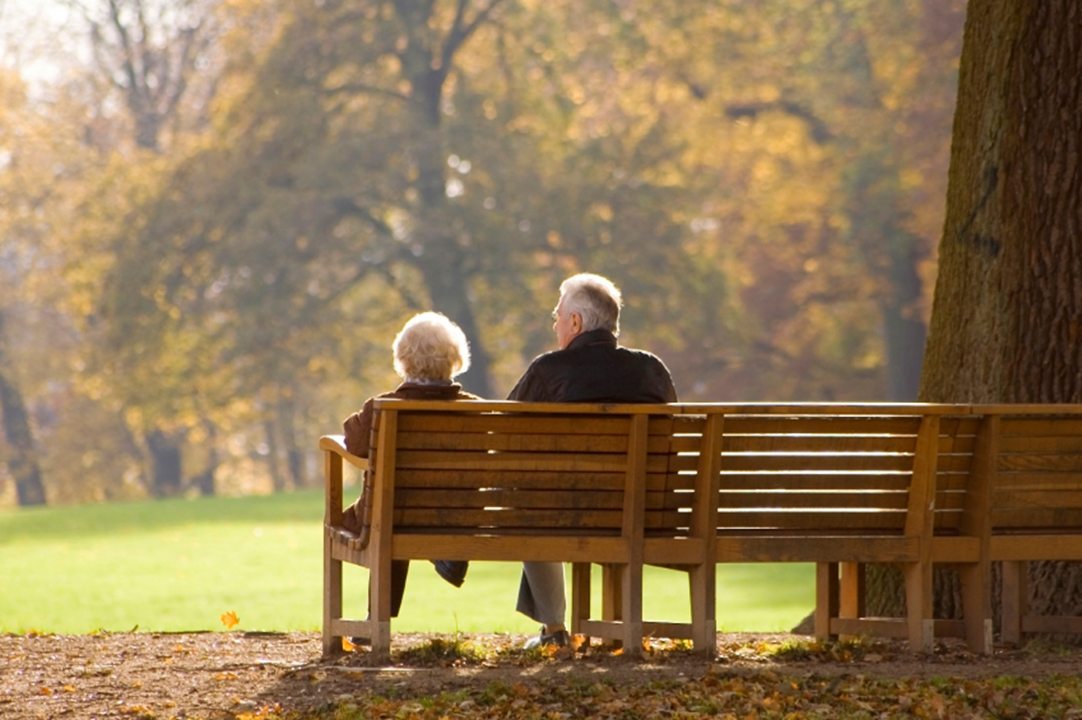 Green Space increases social contact and the sense of “belonging” within a community
Maas, J.; van Dillen, S.M.E.; Verheij, R.A.; Groenewegen, P.P. Social contacts as a possible mechanism behind the relation between green space and health. Health Place 2009, 15, 586–595.
© 2012 Intelligent Health/NHS London
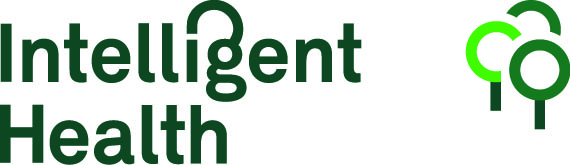 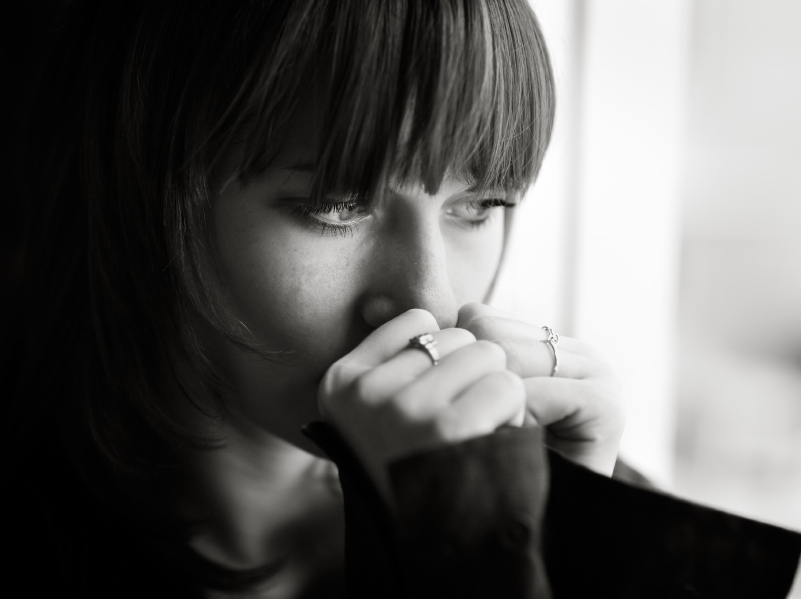 Physical Activity & Stress
Physical activity improves the body’s response to stress1
Chronic stress reduces levels of physical activity2.
1 Rimmele et al (2009) 
2 Vitaliano P et al (2002)
[Speaker Notes: Positive feedback takes place]
Why does Nature Make us Less Stressed?
Biophilia 
The direct effects of nature on the brain

Less bad things
Noise, pollution, excess heat, 
poor aesthetics

More Enjoyment
 Physical activity, social interaction
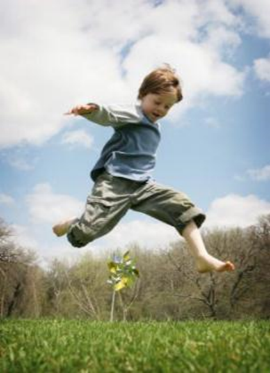 © 2012 Intelligent Health/NHS London
Sedentary
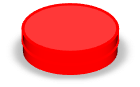 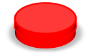 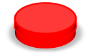 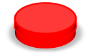 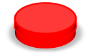 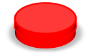 Oxidative Phosphorylation
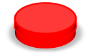 Reactive Oxidative 
Species
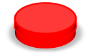 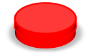 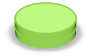 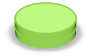 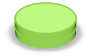 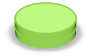 Anti-Oxidants
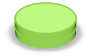 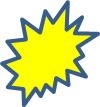 Mitochondrial DNA
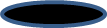 Mitochondria
Physically Active
Reactive Oxidative Species
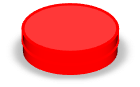 Oxidative Phosphorylation
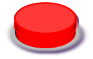 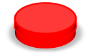 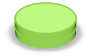 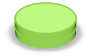 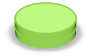 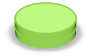 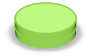 Anti-oxidants
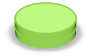 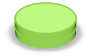 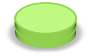 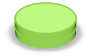 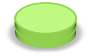 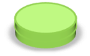 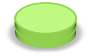 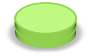 Mitochondrial DNA
Mitochondria
e
Cancers
Diabetes
Dementia
Anxiety
Cardiovascular
Mitochondria as a key component of the stress response.
Manoli et al. Trends in Endocrinology and Metabolism  Vol 18 No 5 2007
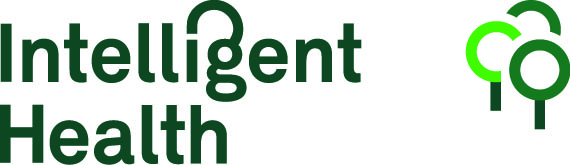 [Speaker Notes: Most people setting up PA schemes forget the Chronic Stress lies between the problem and PA.]
Place: Green space reduces Health Inequalities
Mitchell, R. and Popham, F. (2008) Effect of exposure to natural environment on health inequalities: an observational population study. The Lancet 372(9650):pp. 1655-1660.
[Speaker Notes: Individuals who are exposed to the greenest environments also have lowest levels of health inequality related to income. 

Physical environments that promote good health might be important to reduce socioeconomic health inequalities.]
Key attributes to increased use of green space
Perceived quality and safety of local green space.
Good access to green space and lack of antisocial behaviour on the way.


Ward Thompson C, Aspinall P; Natural Environments and their Impact on Activity, Health, and Quality of Life. Applied Psychology: Health and Wellbeing, 2011, 3 (3), 230–260
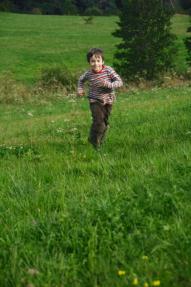 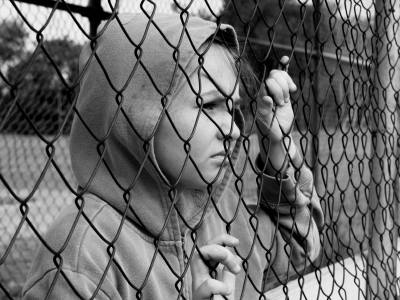 Foster distinctive, attractive communities with a strong sense of place
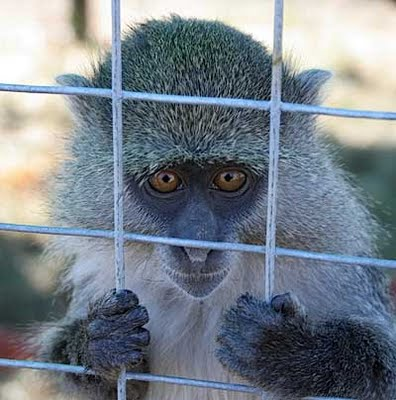 © 2012 Intelligent Health/NHS London
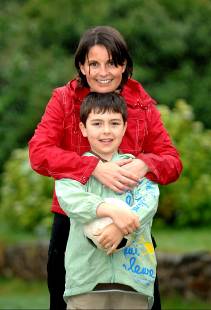 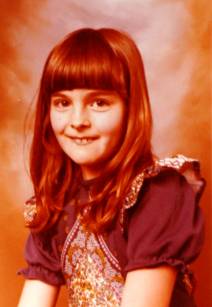 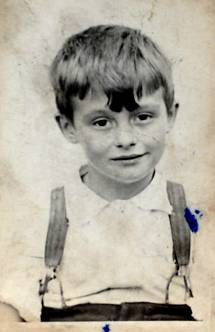 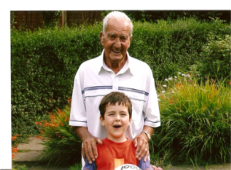 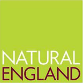 Getting People Outdoors
Park
Work
GP
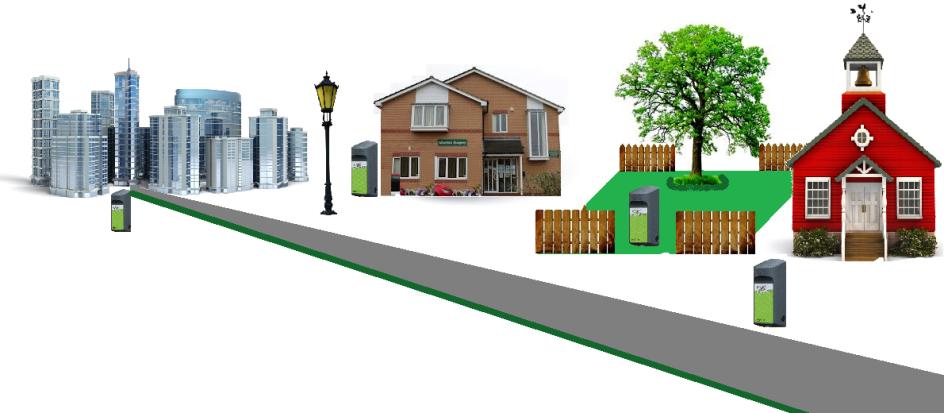 Street
Sport
School
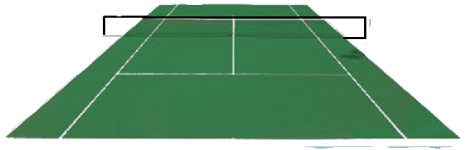 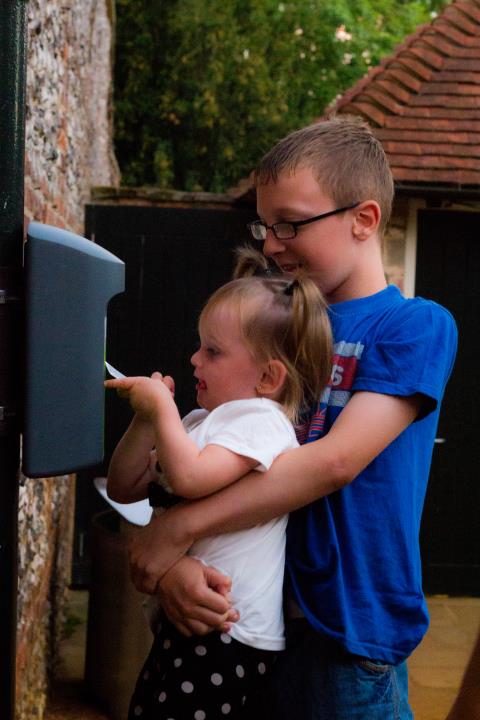 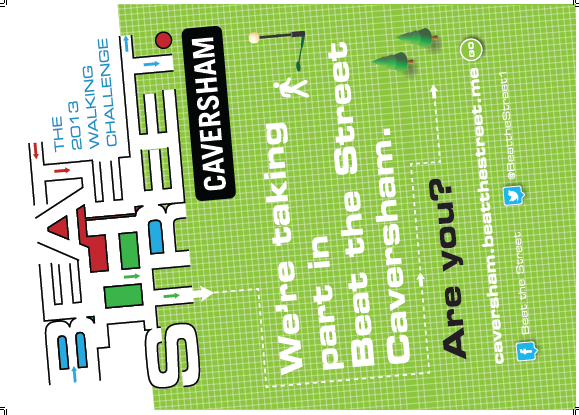 Beat the Street (Local)
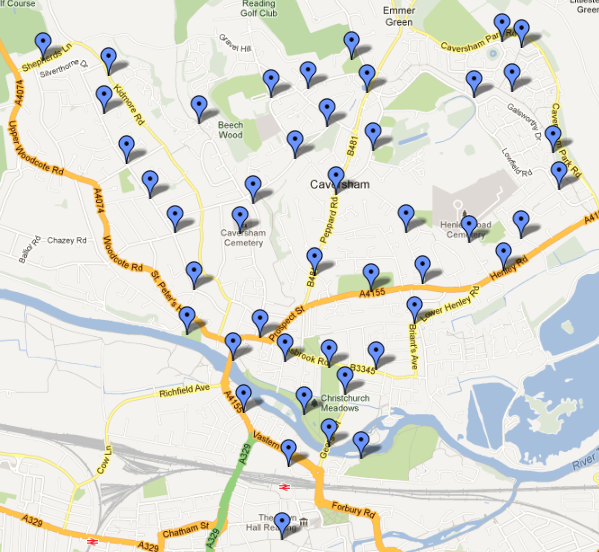 Sensors placed at bus stops, shops, schools and surgeries in Caversham (population 30,000).
10,000 cards distributed by: Schools, GPs, Work.
Aim to walk or cycle around the world (twice)over 3 months
More walking the more books donated to schools
Spot prize every week
School leaderboard
© 2012 Intelligent Health/NHS London
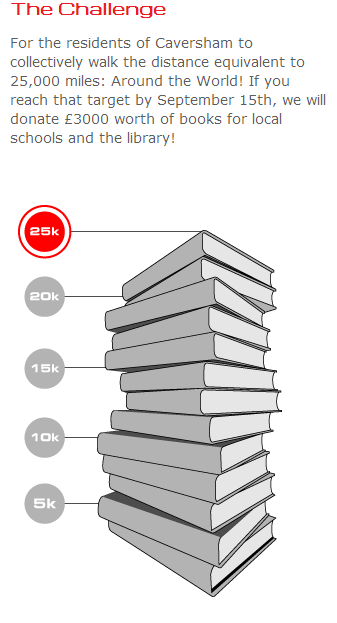 Beat the Street (Local)
250,0000 swipes
50,000 miles walked / cycled
£6000 raised for books
20% of whole population participating
All schools, all GPs, most businesses participated
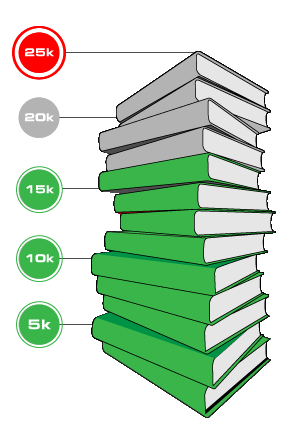 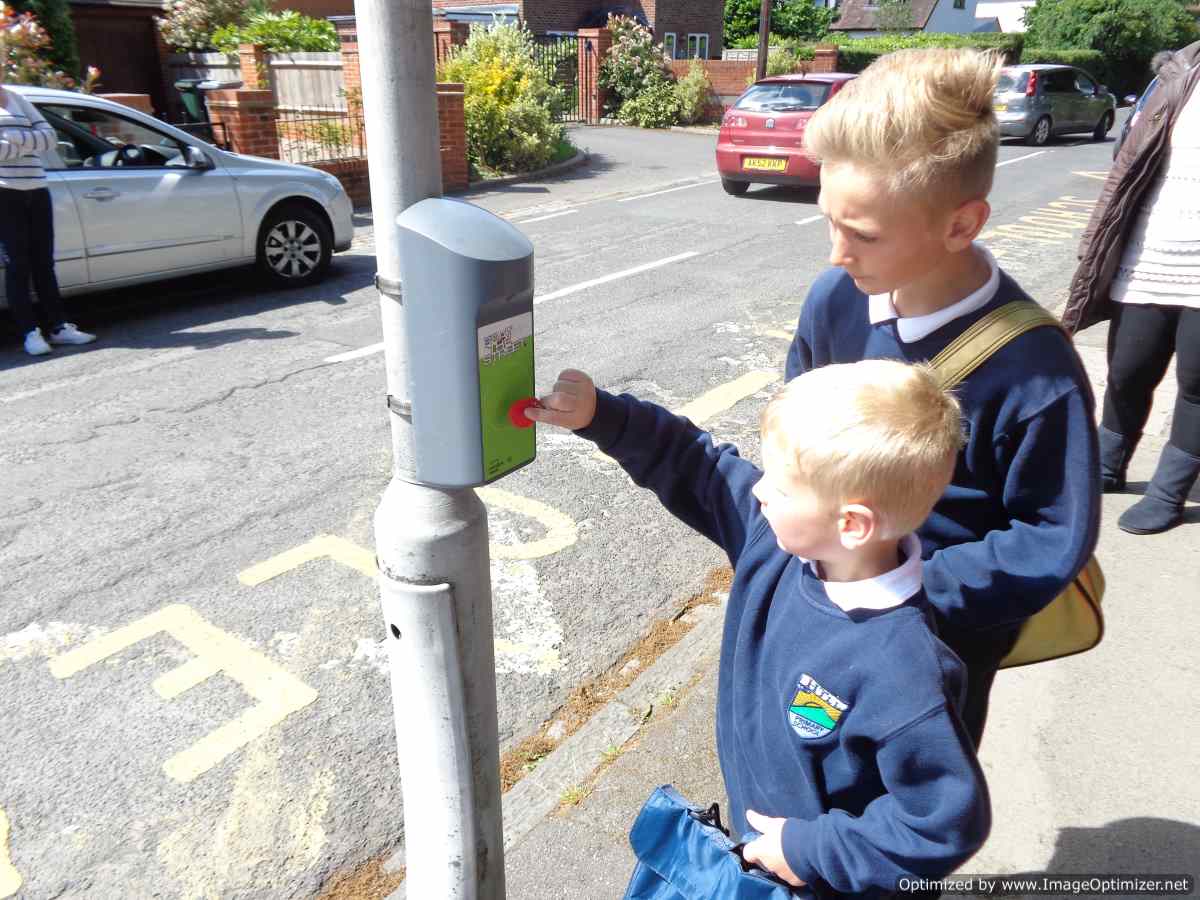 © 2012 Intelligent Health/NHS London
Reasons to take part in Beat the Street
© 2012 Intelligent Health
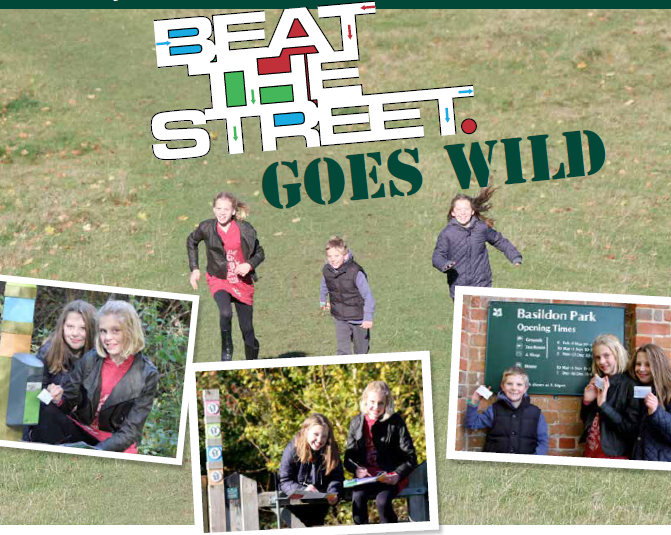 © 2012 Intelligent Health/NHS London
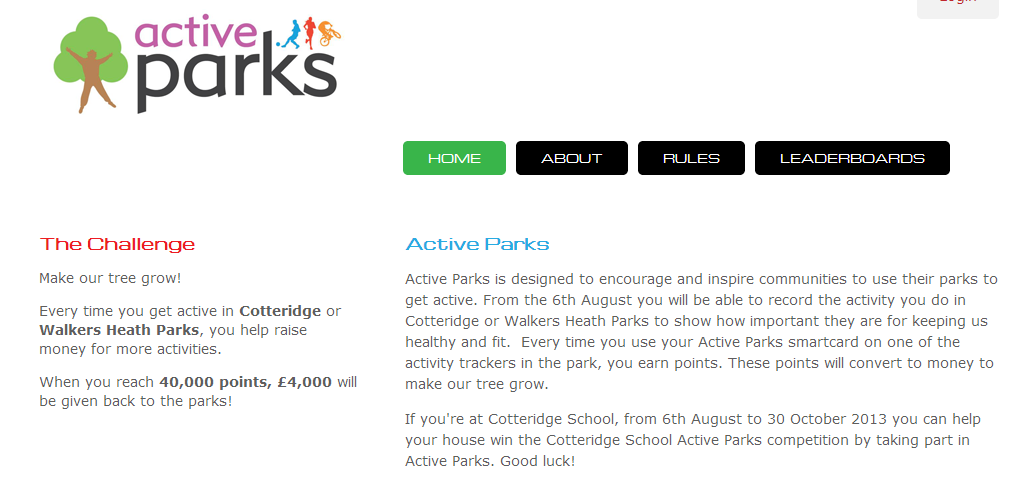 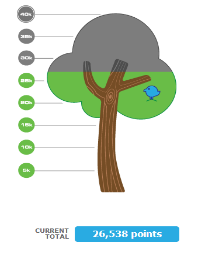 © 2012 Intelligent Health/NHS London
The Health principles of Green Space
Natural Green Space is fundamental to health and the prevention of disease.
Place influences social connections and activity levels that in turn influence resilience.
Make Green Space accessible safe and cared for. It all counts.
Providing a positive outdoor experience is an essential first step.
© 2013 Intelligent Health
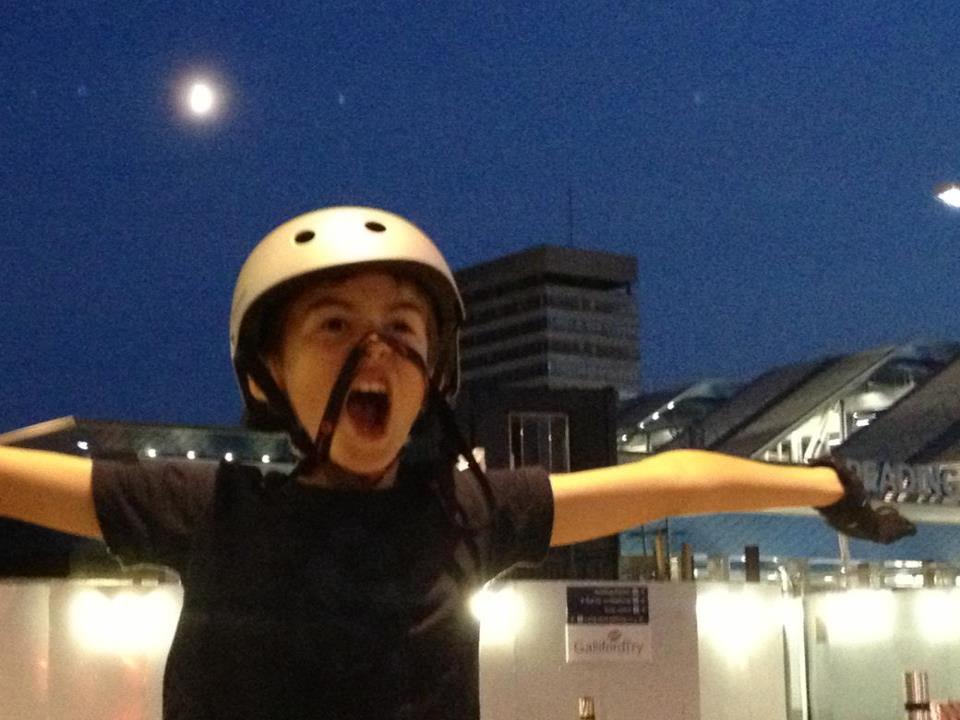 (No) Sweat!
Thank You
william.bird@intelligenthealth.co.uk